Досліджую звуки і букви, склад, наголос
Українська мова
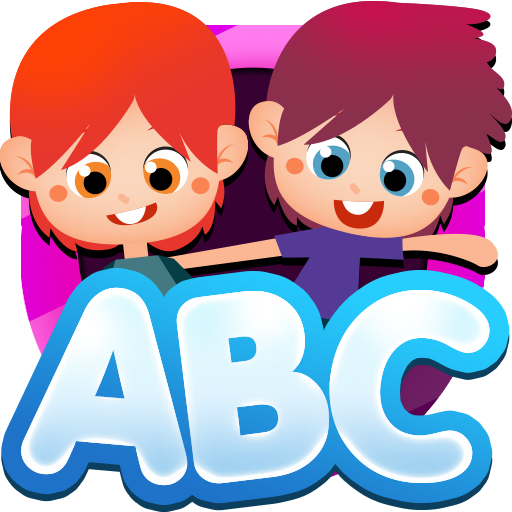 Сьогодні
27.01.2023
Урок
№22
Розташовую слова за алфавітом. Вправляння у розташуван­ні слів за алфавітом з орієнтацією на першу букву слова.
Сьогодні
27.01.2023
Веселе місто алфавіт,
Йому сьогодні наш привіт!
До нього наш проляже путь-
У ньому літери живуть.
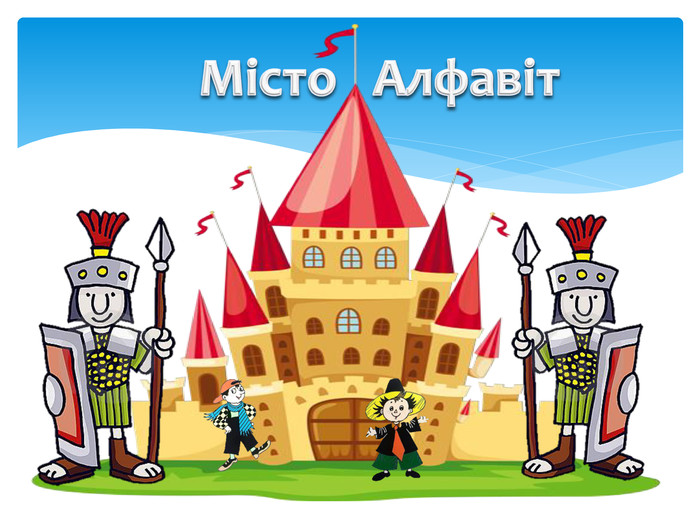 Урок
№22
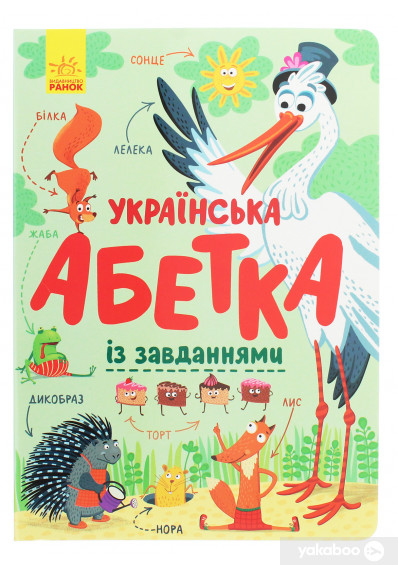 Сьогодні
Якось абетка на землю упала
Літери з неї усі повтікали.
Як без абетки вчитись читати?
Треба скоріше їх відшукати!
27.01.2023
Урок
№22
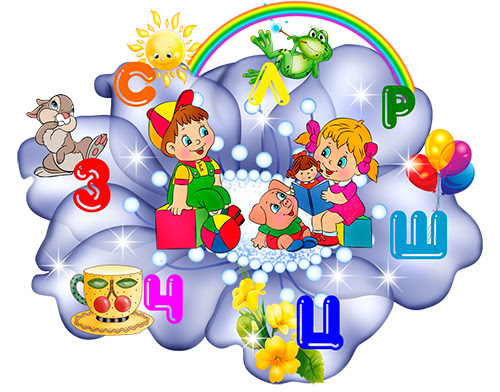 Сьогодні
27.01.2023
Літер багато вдалося знайти, 
в українській абетці їх всього 33!
Урок
№22
Сьогодні
27.01.2023
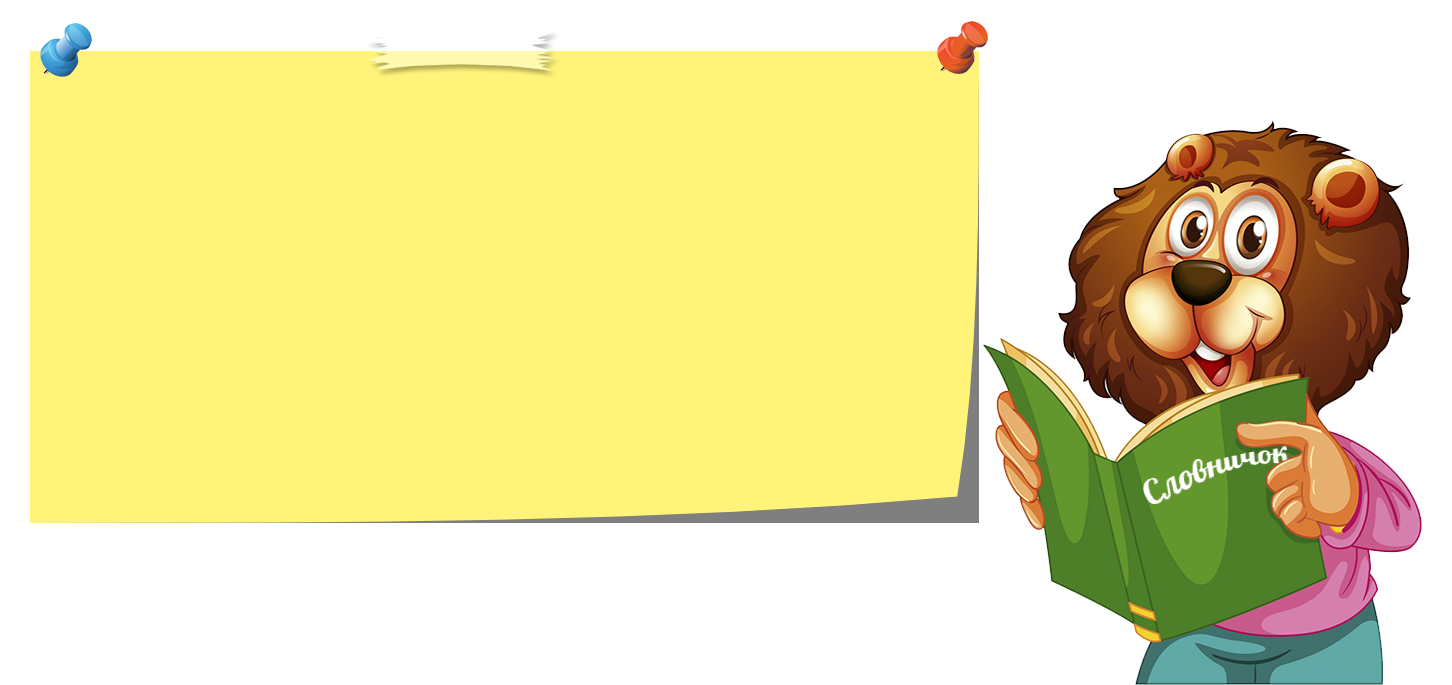 АЛФАВІТ – певний порядок розміщення букв у писемності будь якого народу.
Сьогодні
27.01.2023
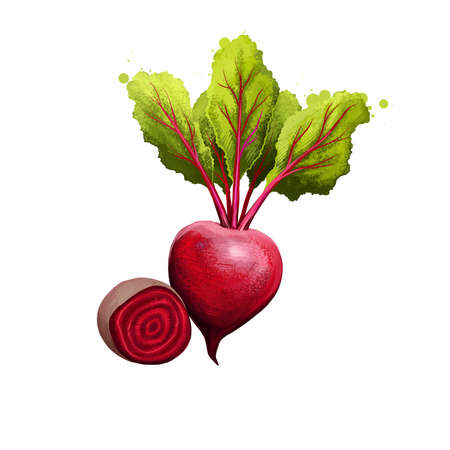 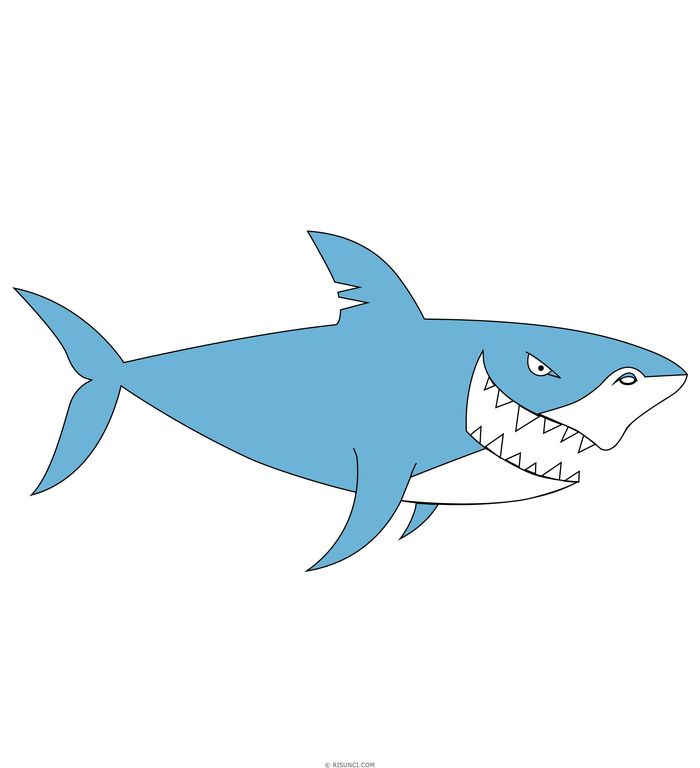 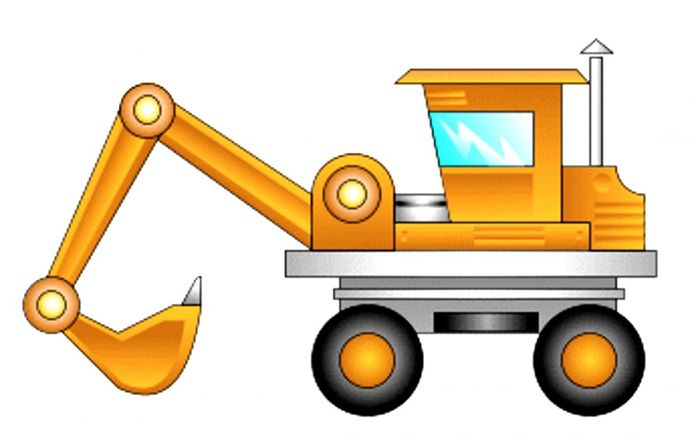 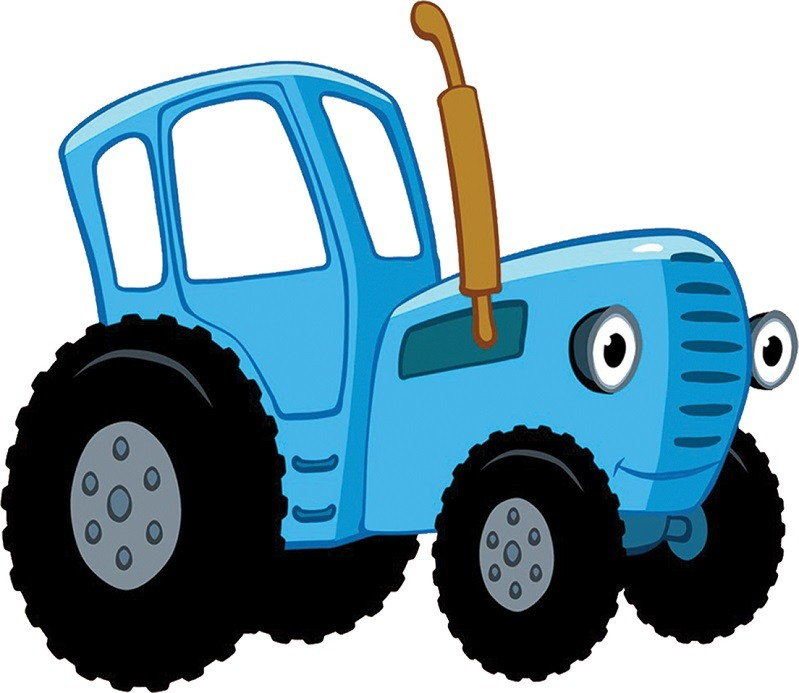 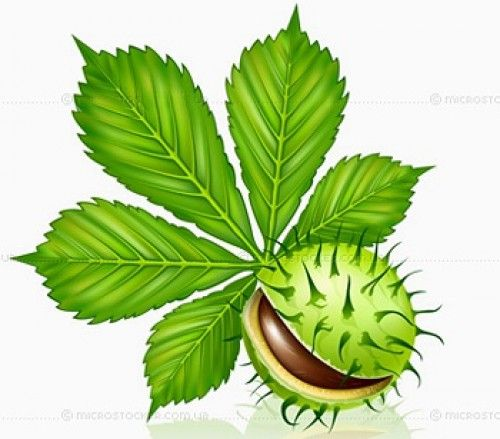 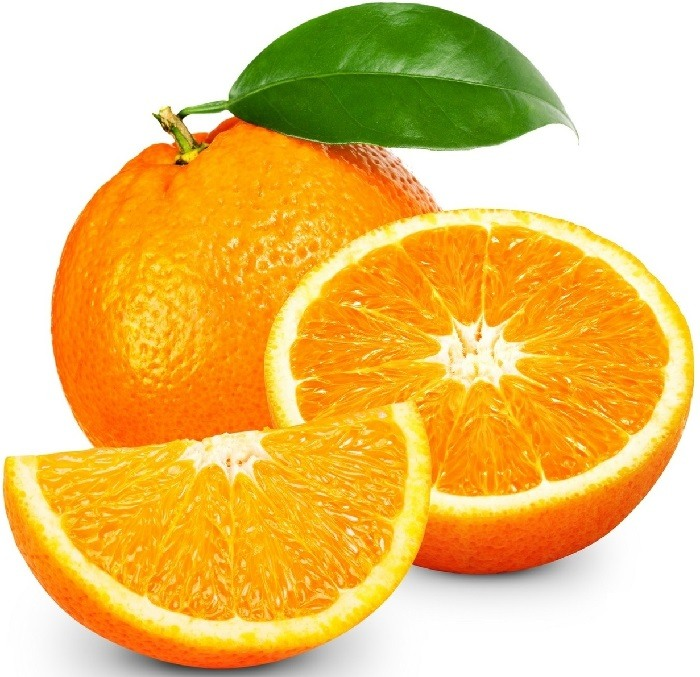 Урок
№22
букви
голосні
великі
Урок
№22
порядок
малі
приголосні
абетка
27.01.2023
Доберіть імена на відповідні букви
Українська мова
Сьогодні
А
Б
В
Г
Урок
№22
27.01.2023
Сьогодні
1. Послухай текст.
27.01.2023
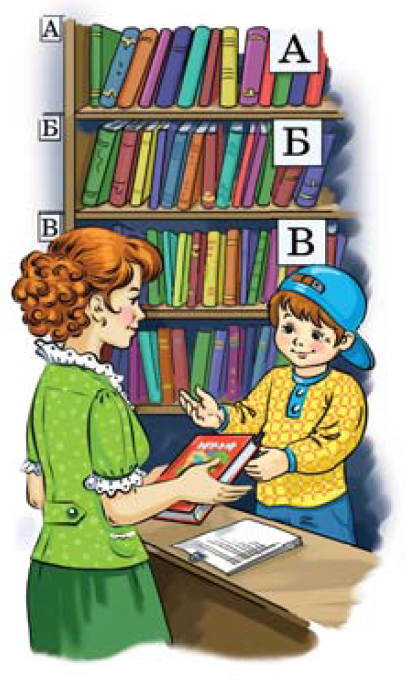 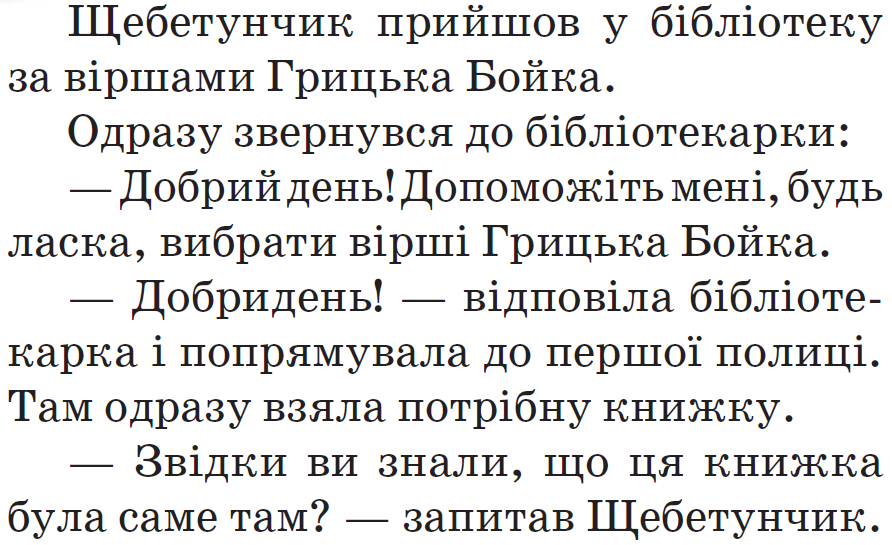 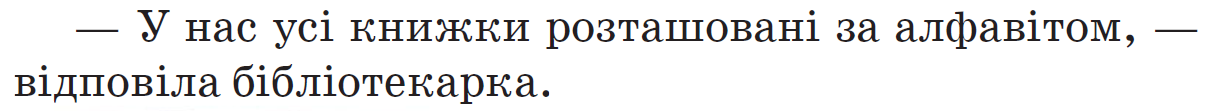 Підручник.
Сторінка
36
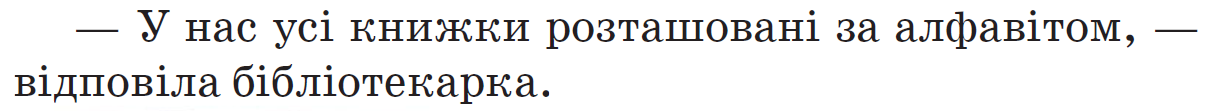 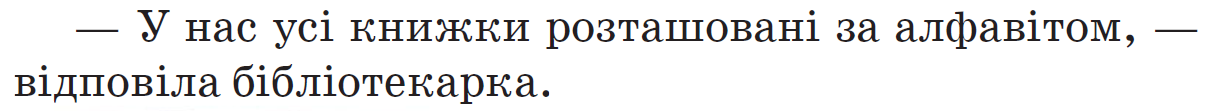 Сьогодні
2. Поясни, як ти розумієш вислів «розташовані за алфавітом»?
27.01.2023
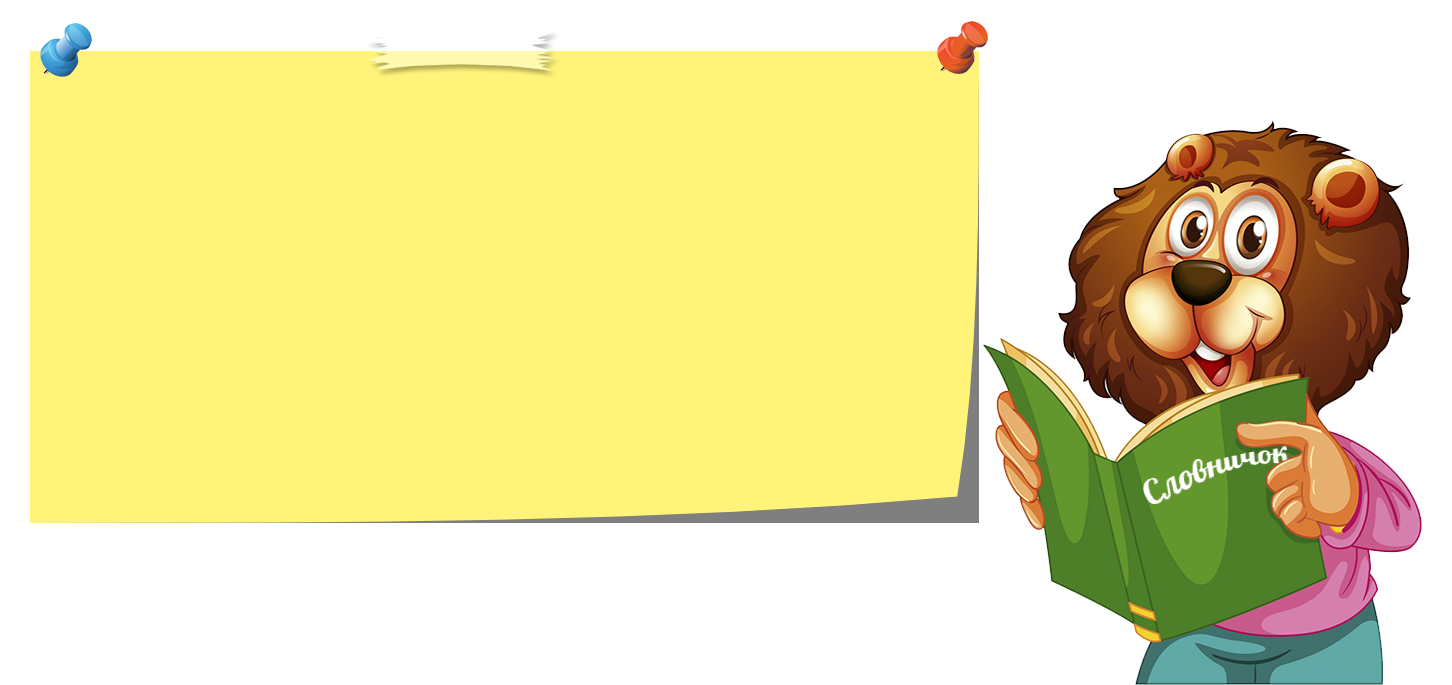 РОЗТАШОВАНІ ЗА АЛФАВІТОМ – книги в бібліотеці розташовані по порядку.
Підручник.
Сторінка
36
Сьогодні
4. Прочитай алфавіт, поданий у кінці підручника. 
Спробуй розказати його напам'ять.
27.01.2023
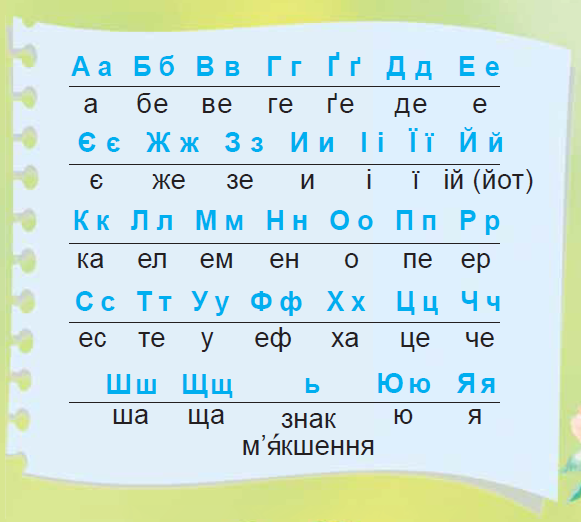 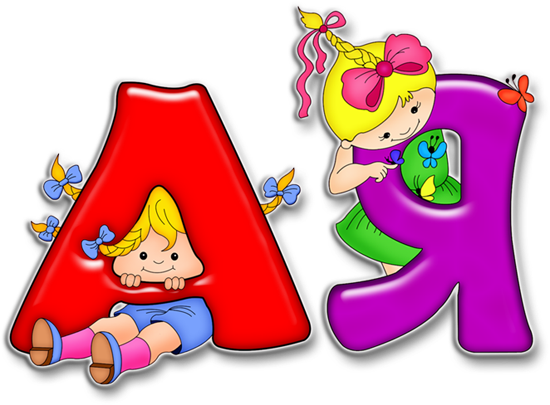 Підручник.
Сторінка
36
Сьогодні
5. Запиши в алфавітному порядку імена зображених друзів.
27.01.2023
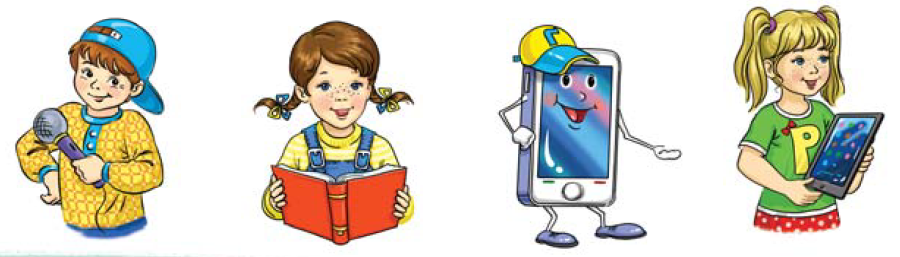 Щебетунчик
Читалочка
Ґаджик
Родзинка
Підручник.
Сторінка
36
Сьогодні
5. Запиши в алфавітному порядку імена зображених друзів.
27.01.2023
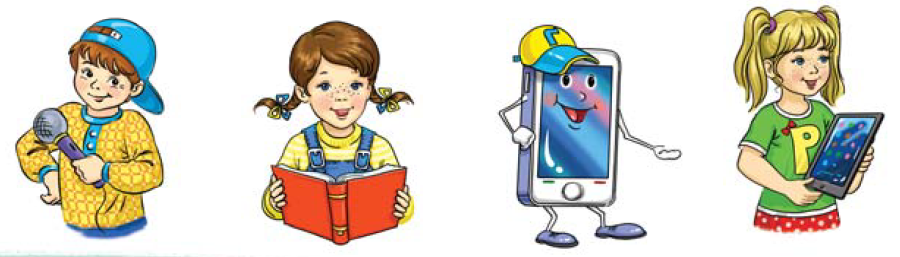 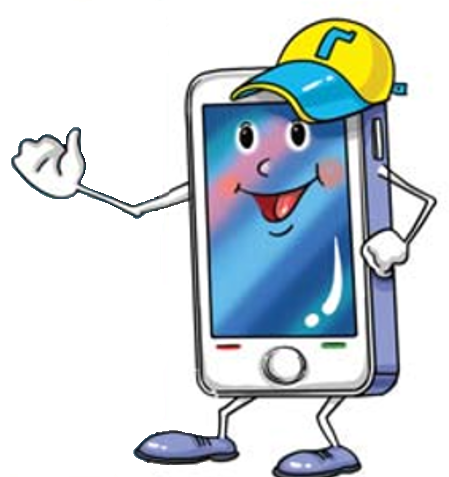 Ґаджик, Родзинка, Читалочка, Щебетунчик.
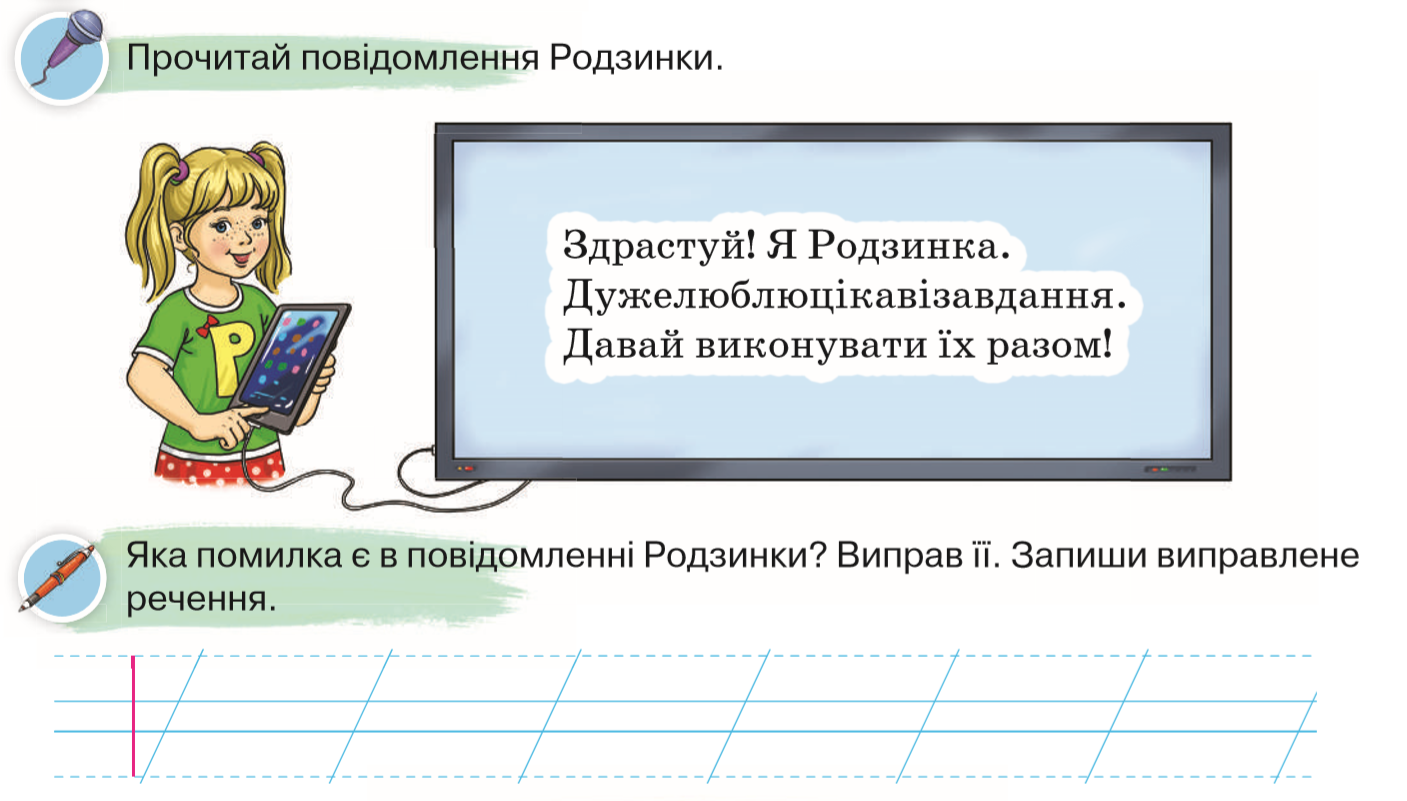 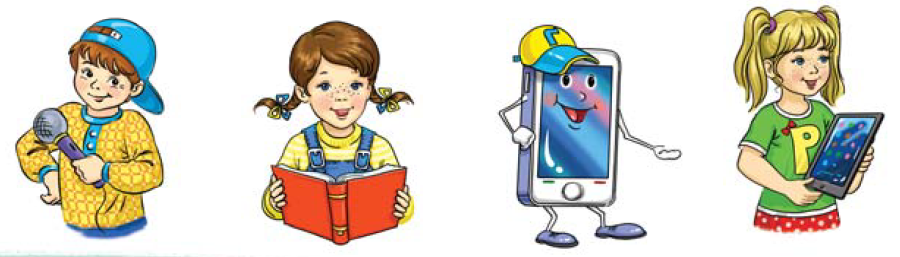 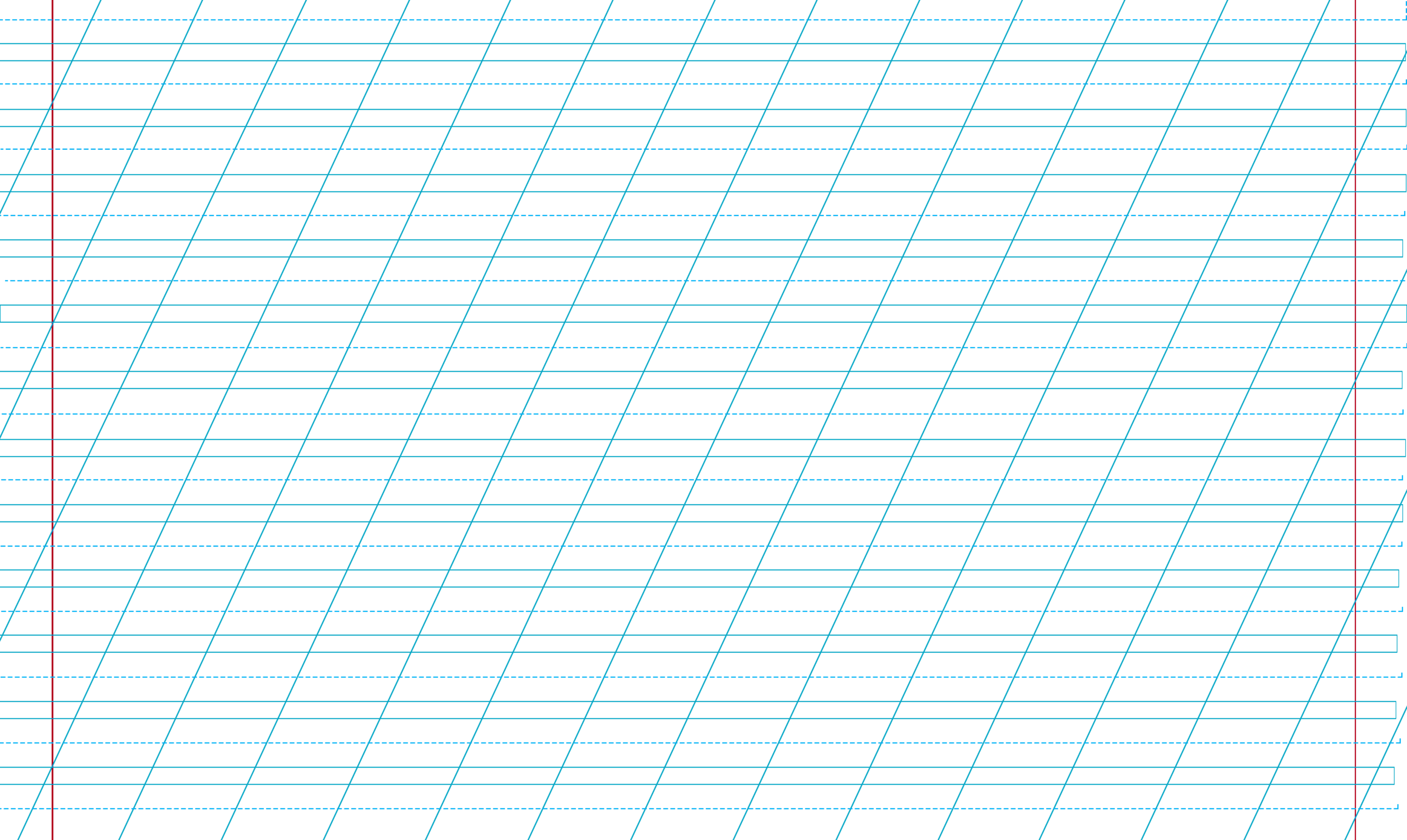 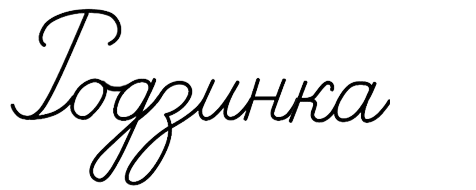 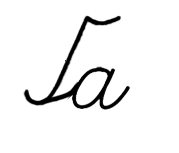 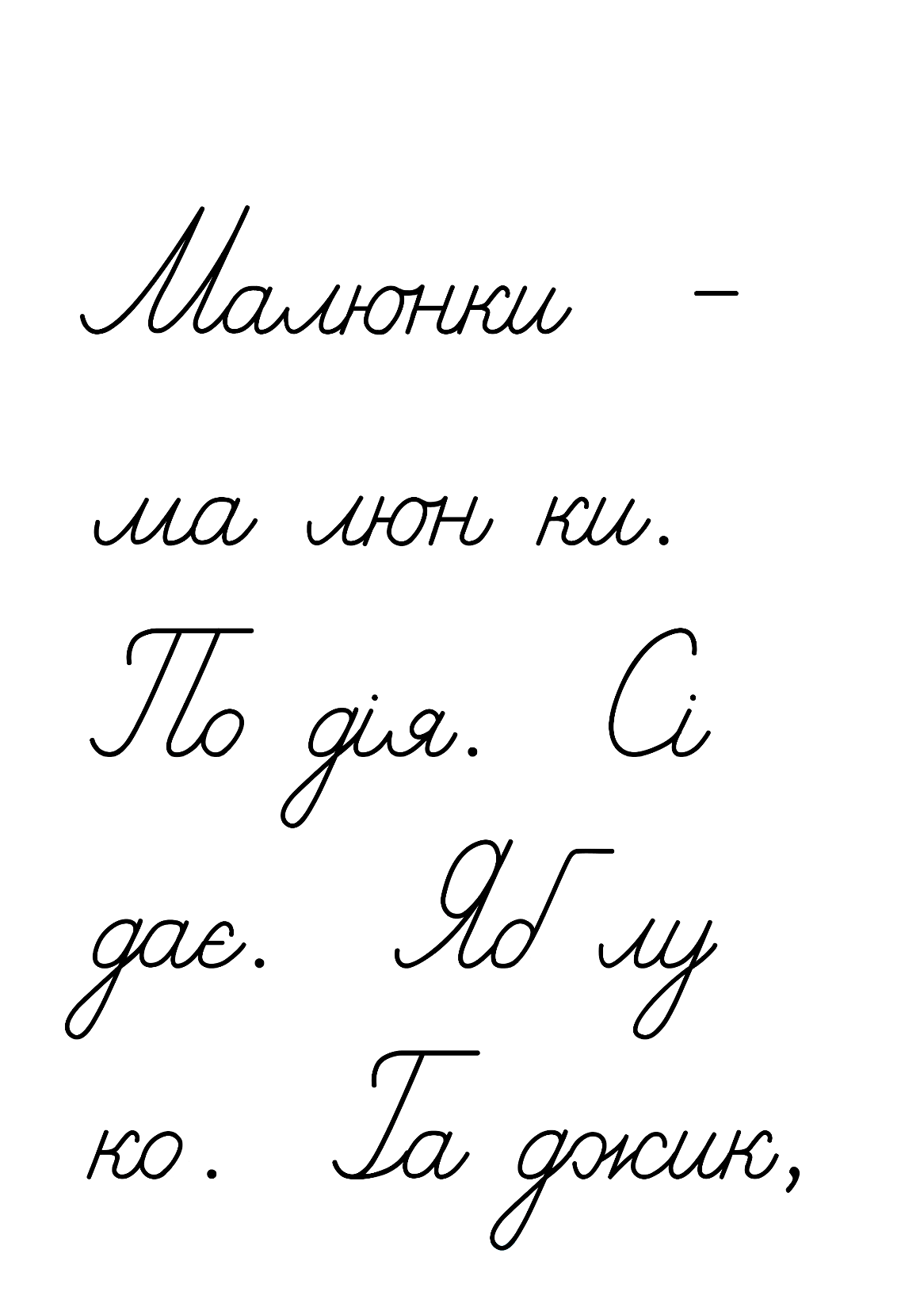 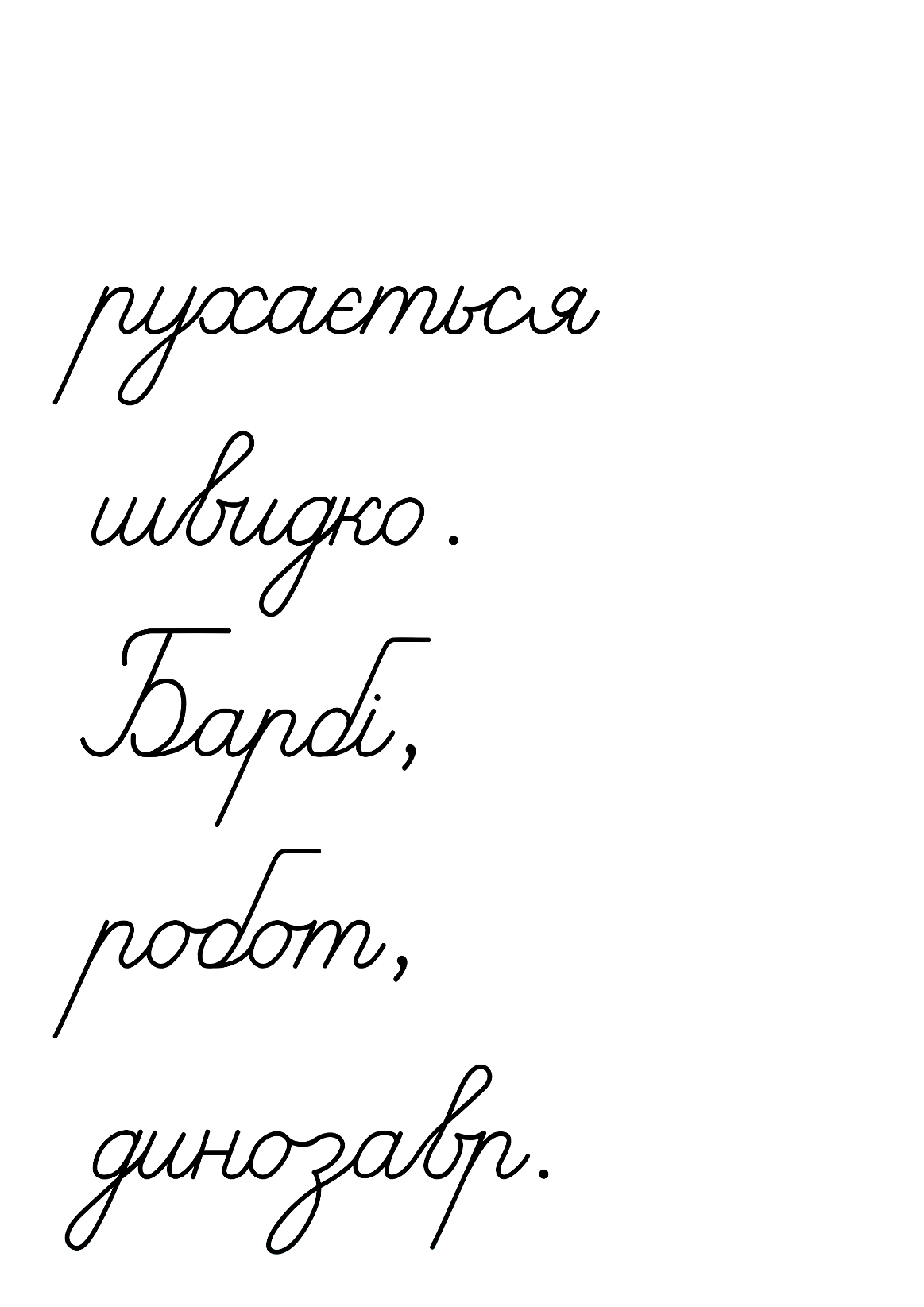 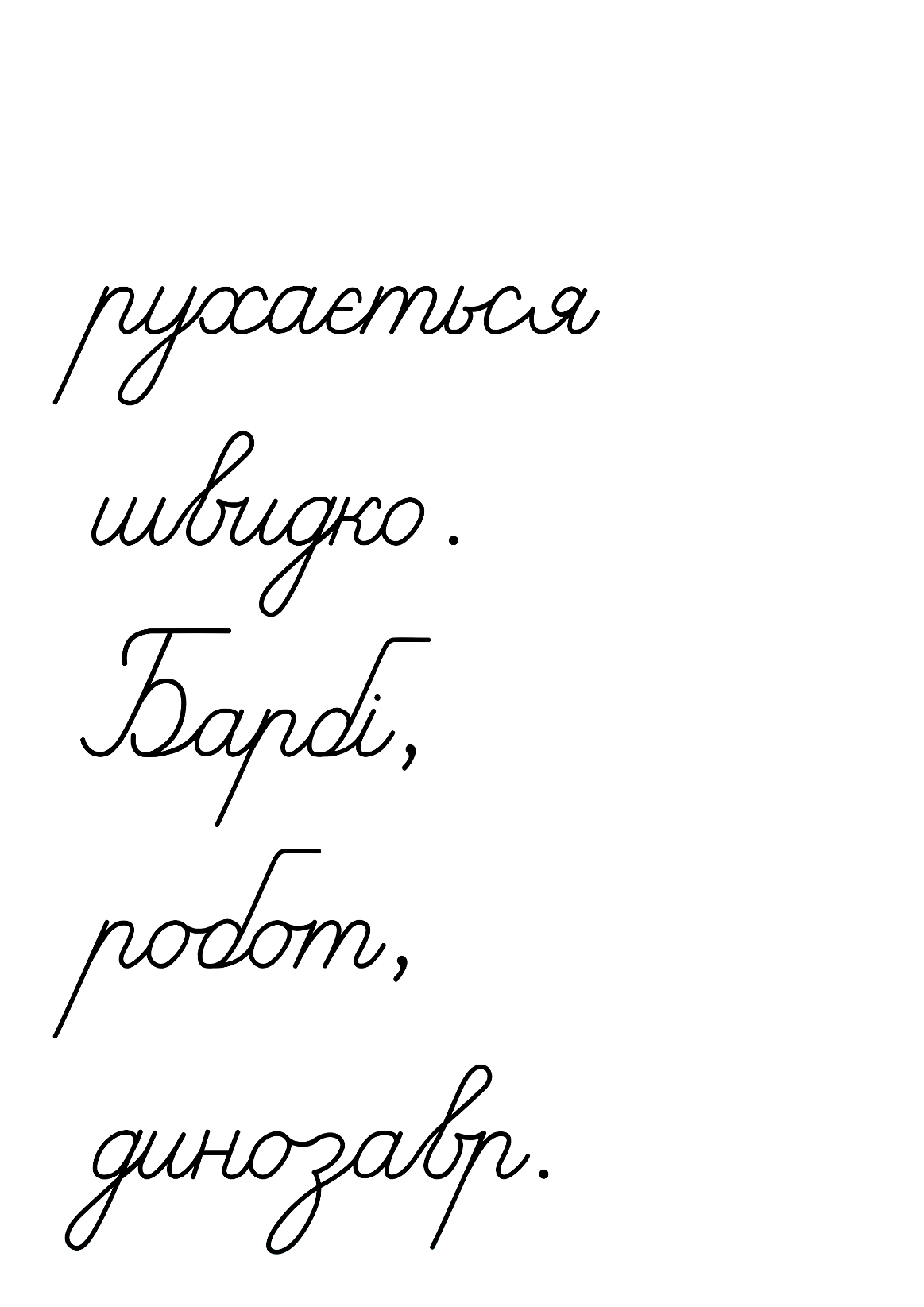 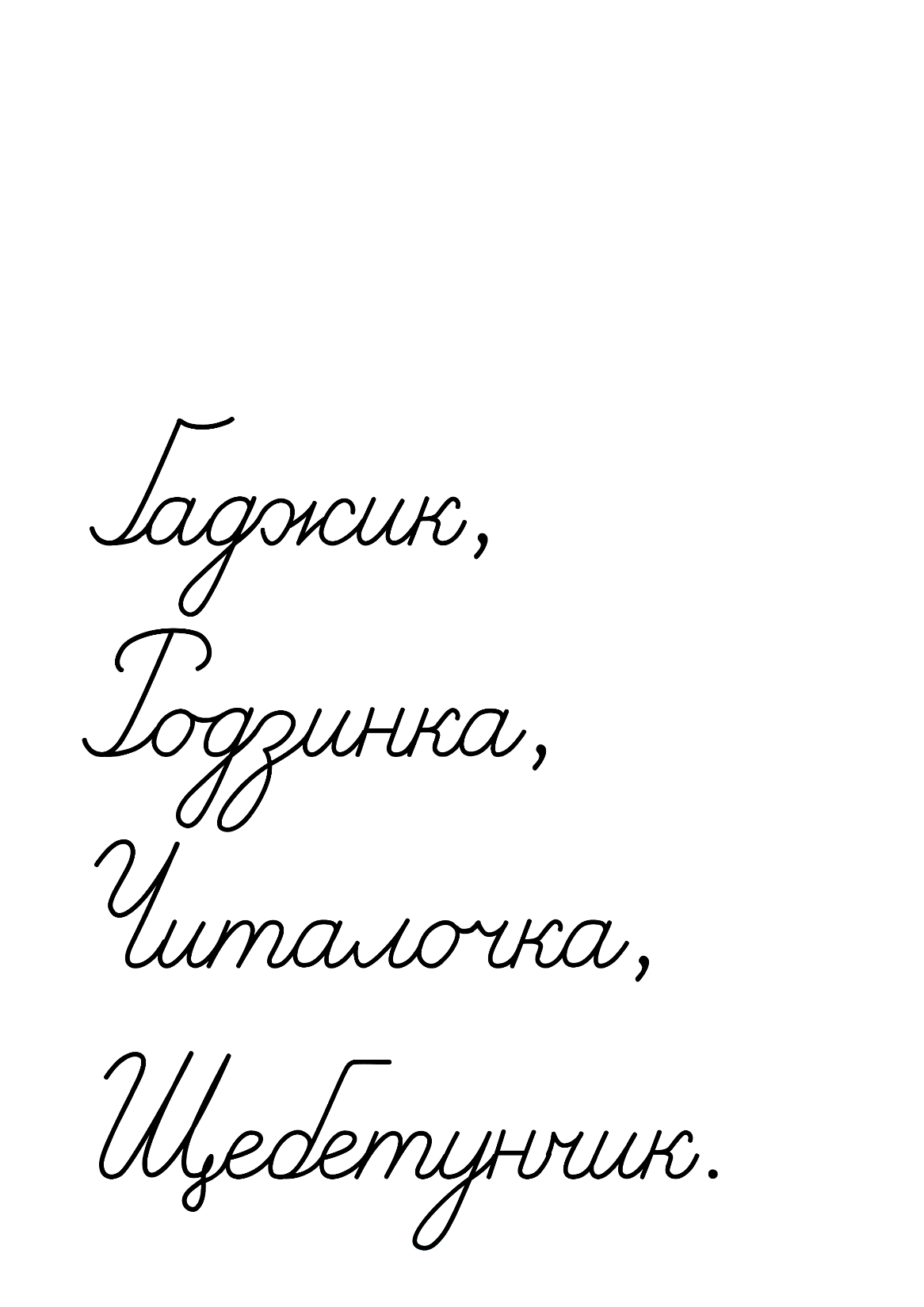 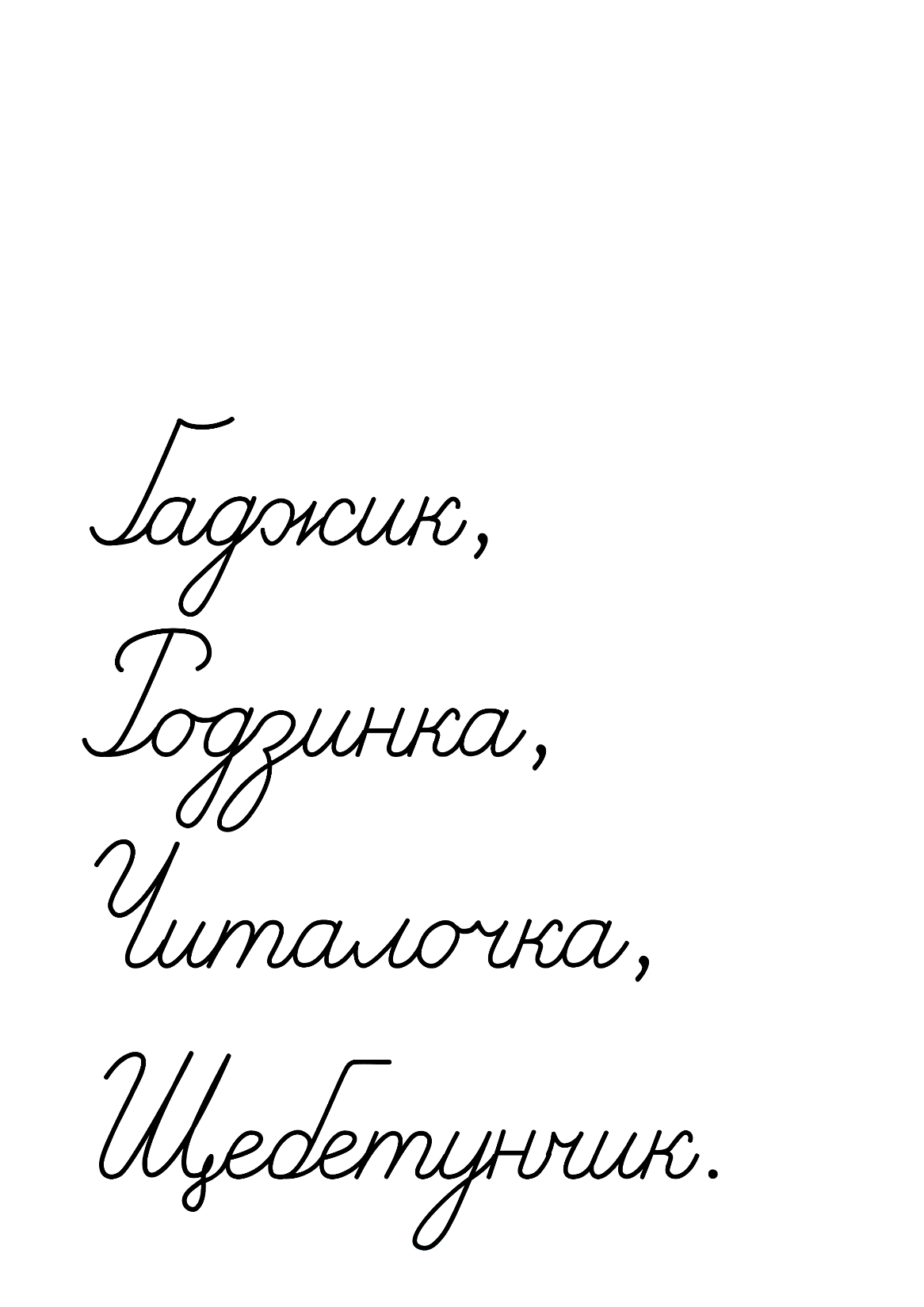 Підручник.
Сторінка
36
Сьогодні
8. У Ґаджика є друзі: Оленка, Іван, Роман, Юля. Запиши їхні імена в такому порядку, як вони розташовані в контактах телефона Ґаджика. 9. Побудуй звукову схему найкоротшого із записаних імен.
27.01.2023
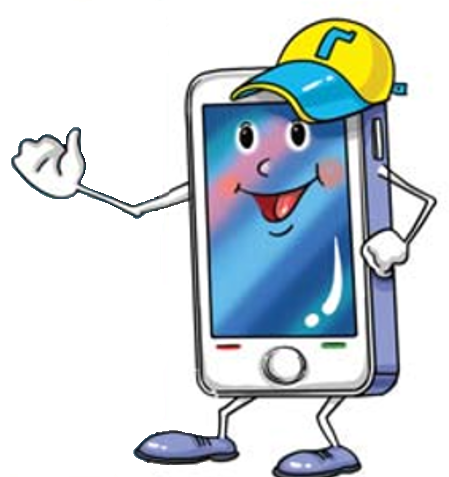 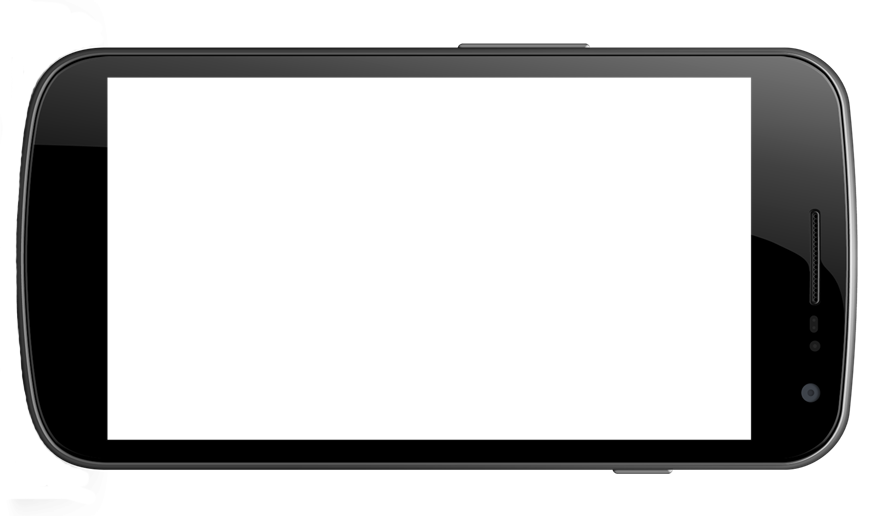 КОНТАКТИ:
- Володя
- Галина
- Дмитрик
- Аліна
- Андрій
- Віка
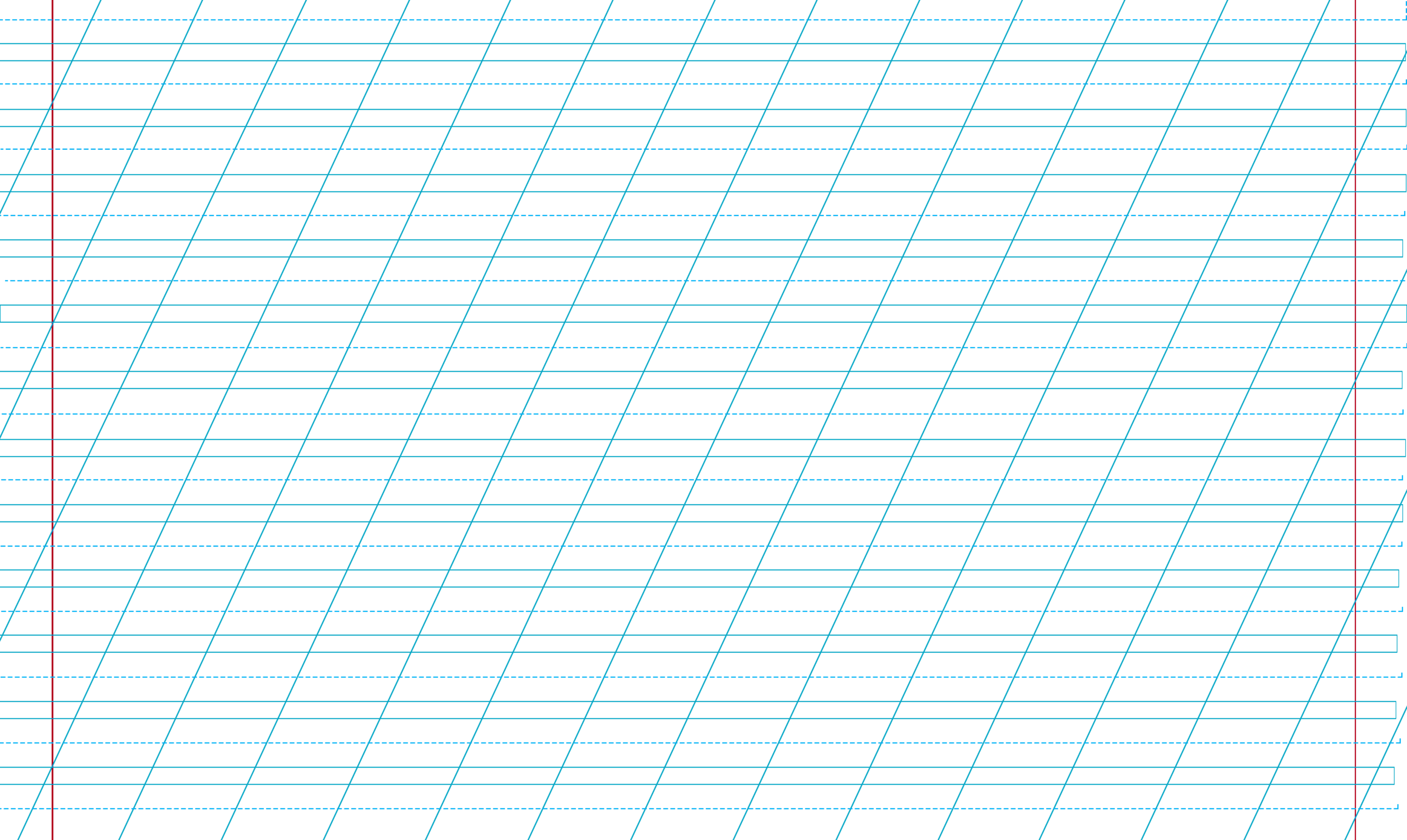 Юля
Іван
Роман
Оленка
Підручник.
Сторінка
37
Сьогодні
Дівчинці треба поскладати свої іграшки на полицю в авфавітному порядку. Давайте їй  цьому допоможемо, але спочатку давайте відгадаємо її імя. У цьому нам теж допоможе знання алфавіту
27.01.2023
Її ім’я починається з букви, що в алфавіті стоїть між буквами Н і  П

Друга буква стоїть після букви  К

Третя буква остання в алфавіті  Я
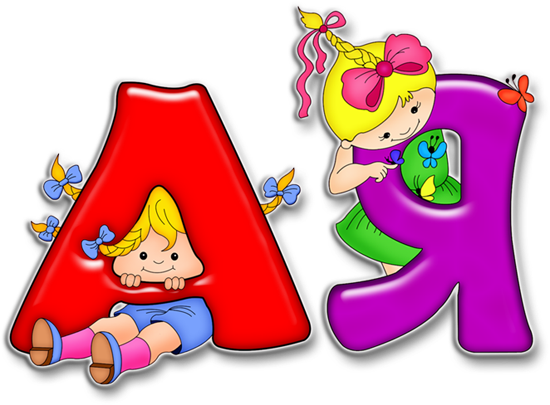 Сьогодні
Запишіть у зошити назви іграшок у алфавітному порядку.
27.01.2023
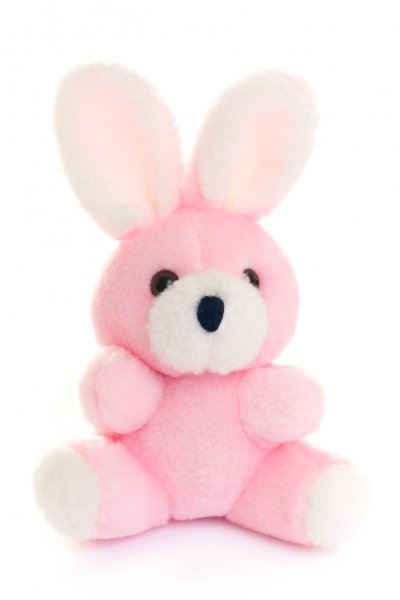 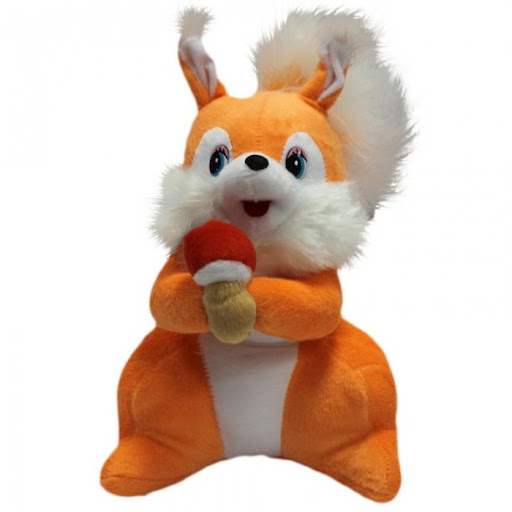 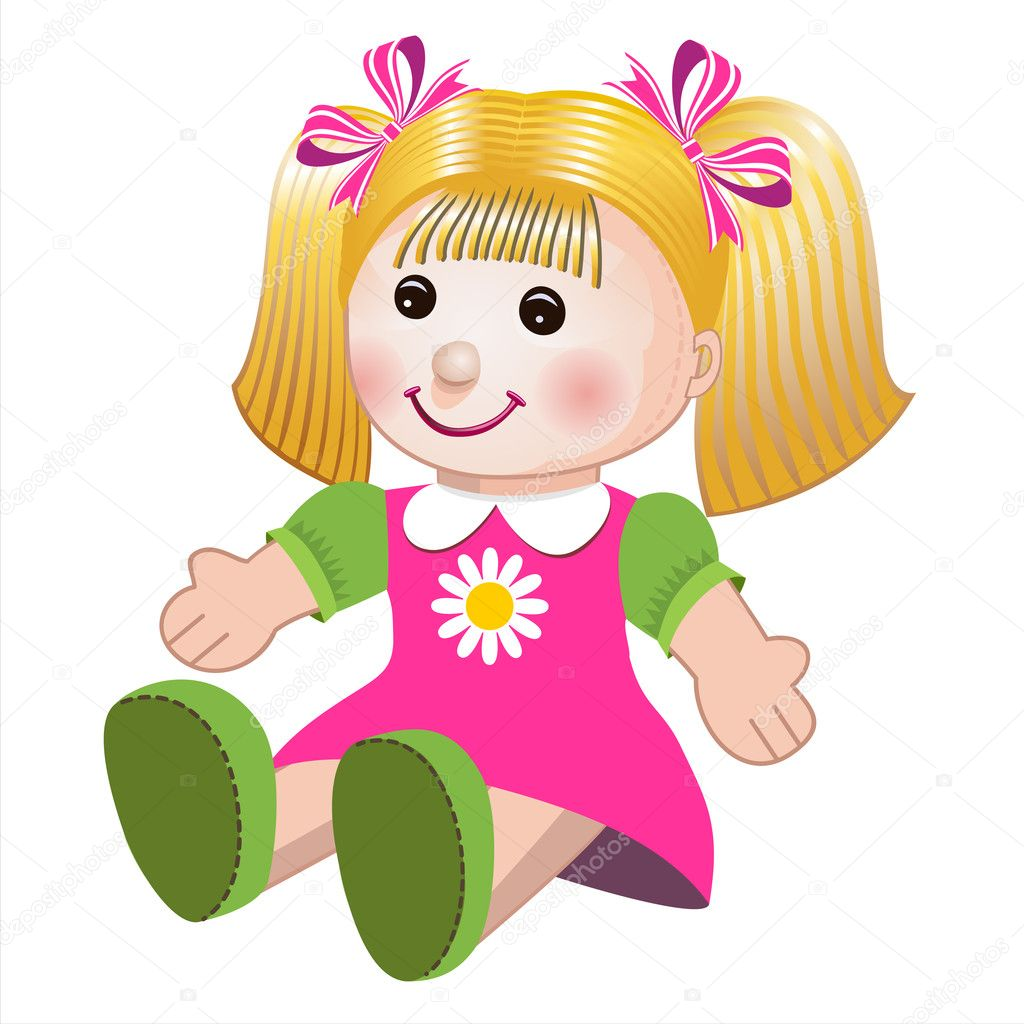 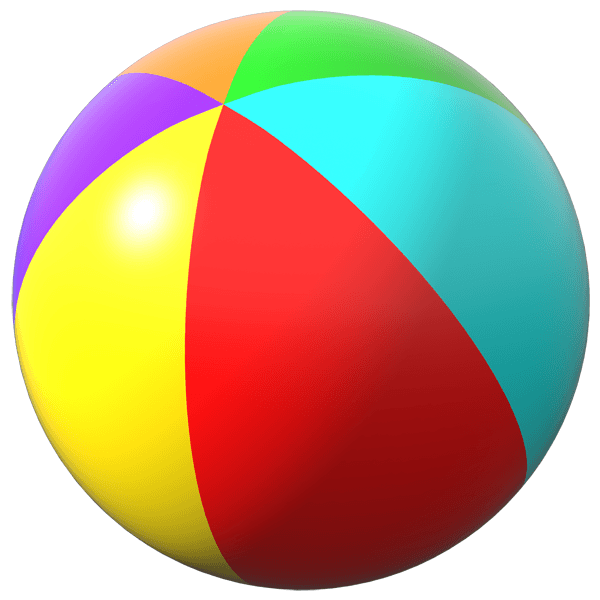 Сьогодні
взаємоперевірка
27.01.2023
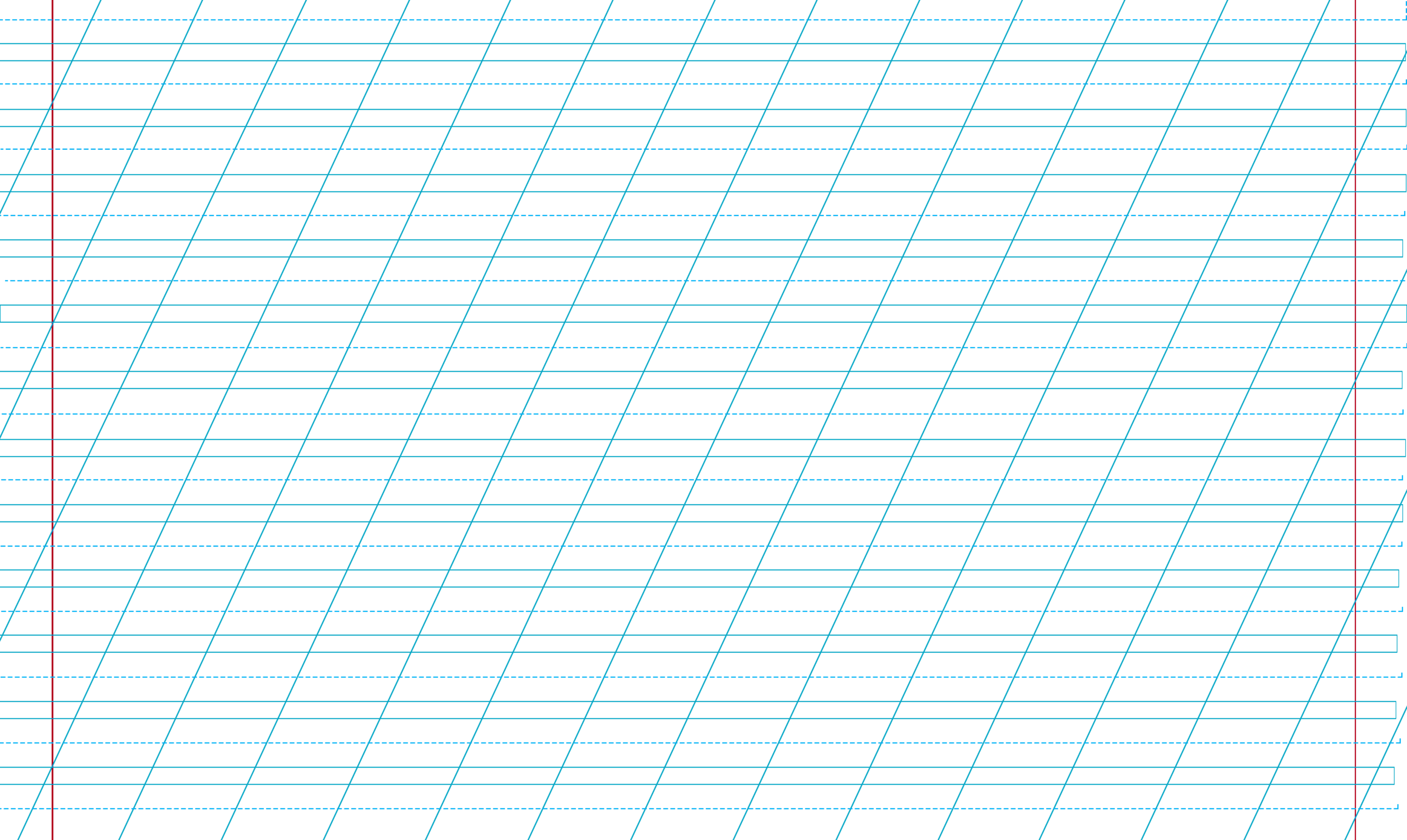 Білочка,
лялька,
зайчик,
м’ячик.
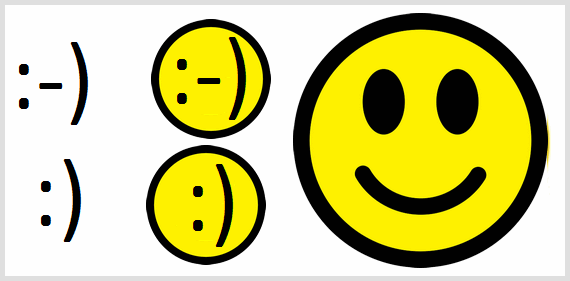 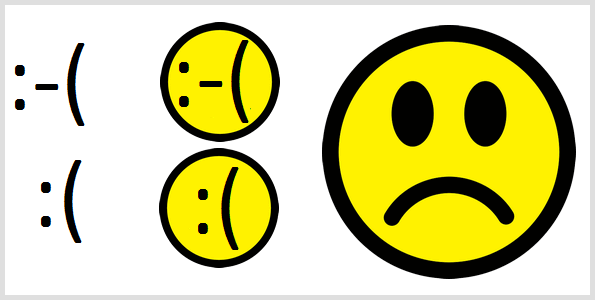 Підручник.
Сторінка
37
Сьогодні
От наша Оля поскладала іграшки і запланувала для своїх друзів приготувати смачненький салат, а наша задача їй і в цьому допомогти. Слід вибрати рядок, у якому слова розташовані в алфавітному порядку.
27.01.2023
а) Кріп, помідор, морква, огірок, цибуля;
б) кріп, цибуля помідор, морква, огірок;
в) кріп, морква, огірок, помідор, цибуля;
г) кріп, огірок, помідор, морква, цибуля.
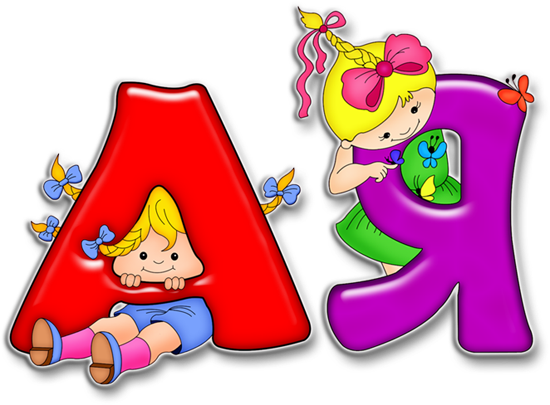 Сьогодні
От наша Оля поскладала іграшки і запланувала для своїх друзів приготувати смачненький салат, а наша задача їй і в цьому допомогти. Слід вибрати рядок, у якому слова розташовані в алфавітному порядку.
27.01.2023
а) Кріп, помідор, морква, огірок, цибуля;
б) кріп, цибуля помідор, морква, огірок;
в) кріп, морква, огірок, помідор, цибуля;
г) кріп, огірок, помідор, морква, цибуля.
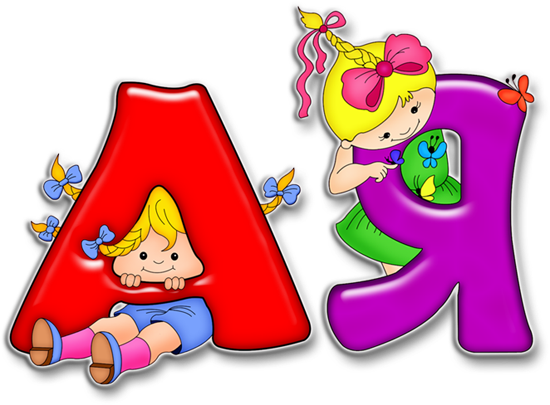 Сьогодні
Самооцінювання. Світлофор
27.01.2023
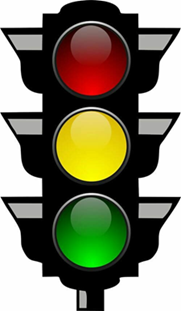 Мені ще треба працювати
Я тренуюся
Мені вдалося!
Сьогодні
Пояснення домашнього завдання
27.01.2023
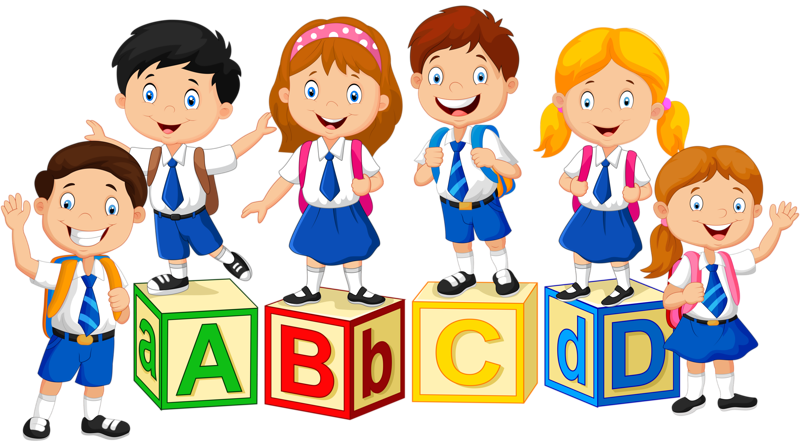 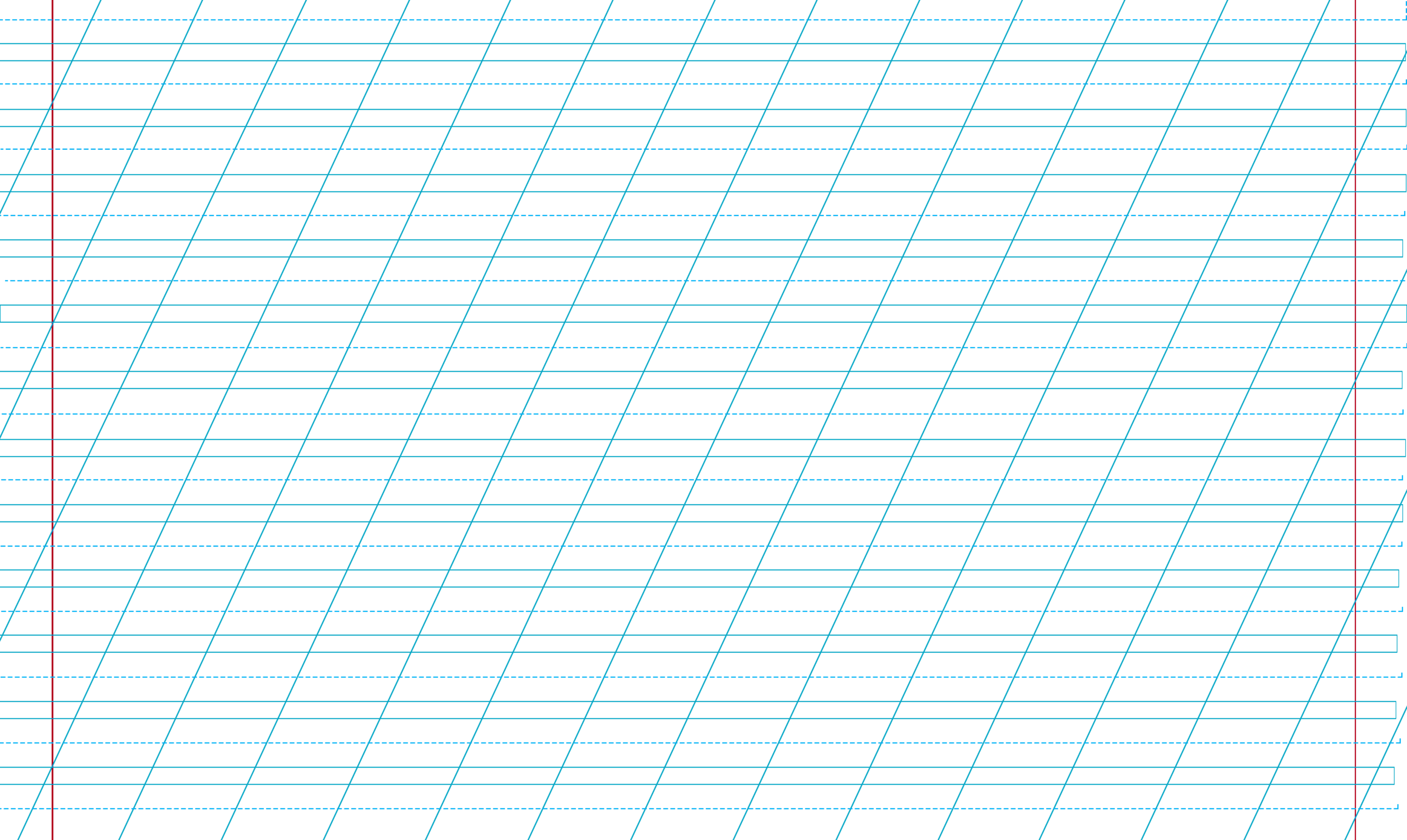 Підручник.
Сторінка
37
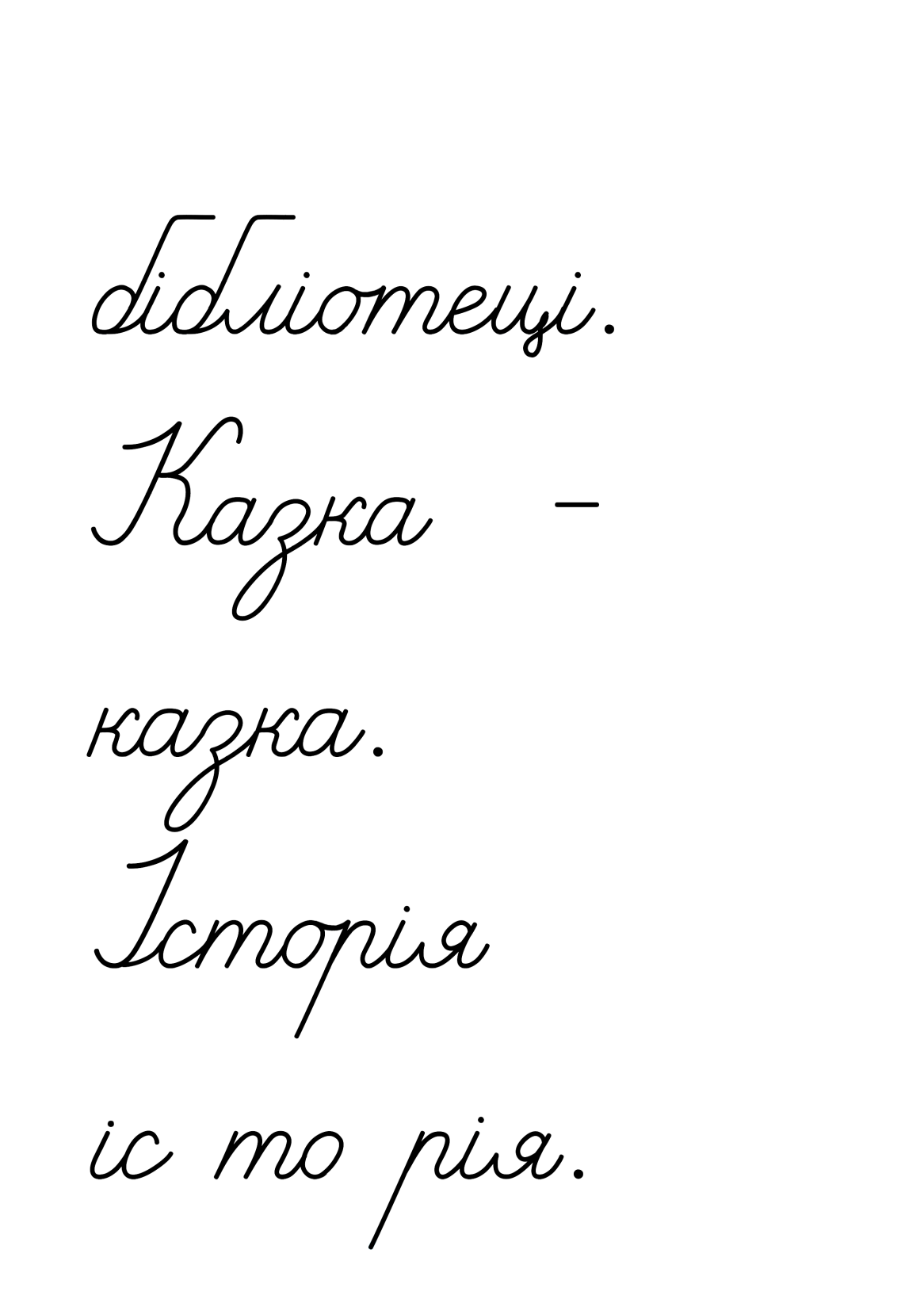